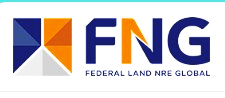 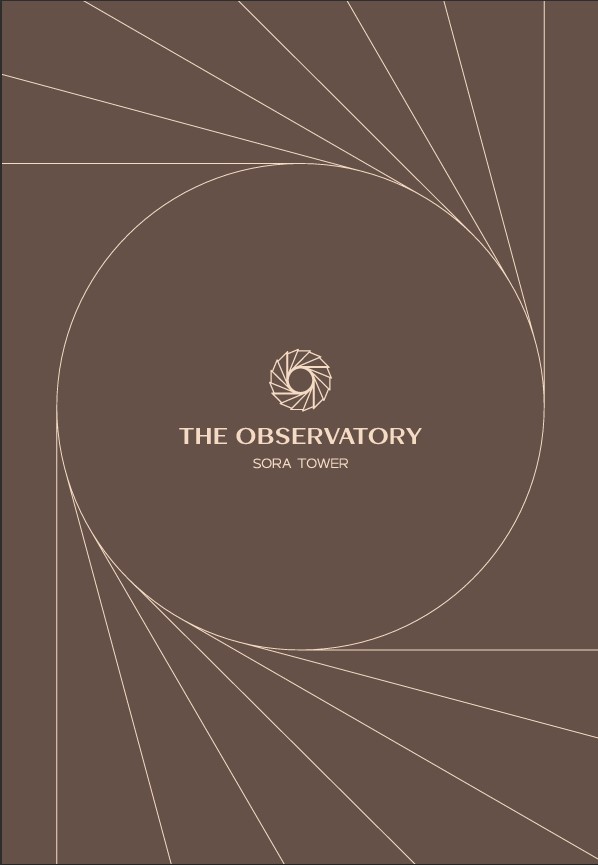 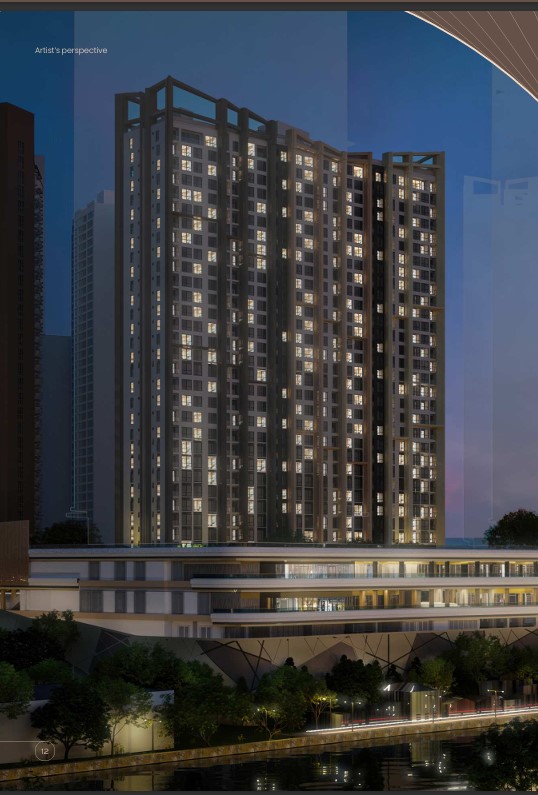 OVERVIEW
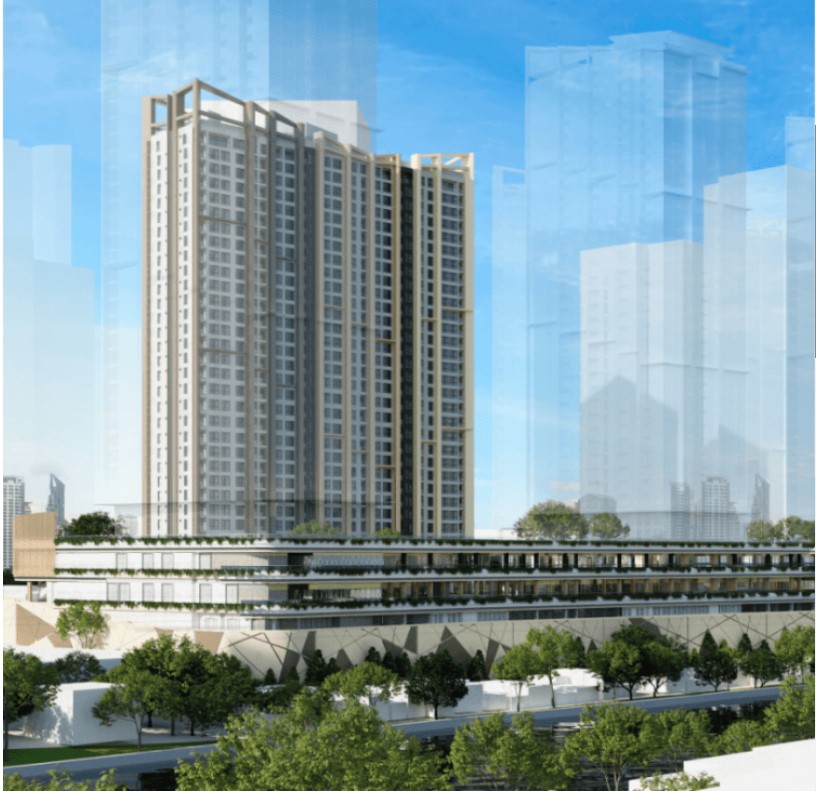 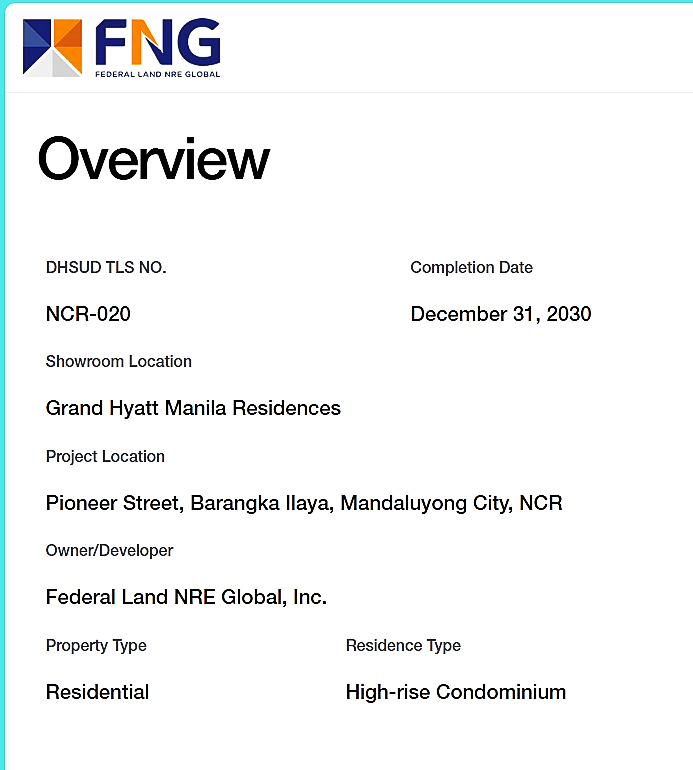 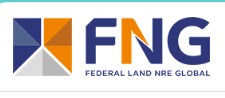 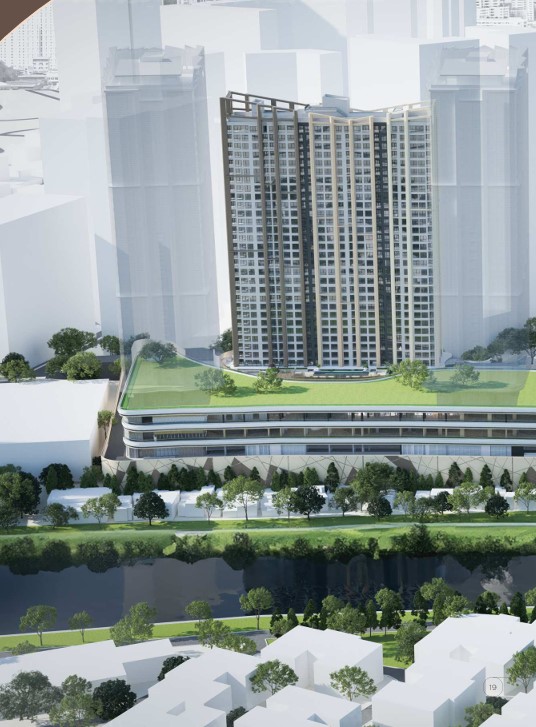 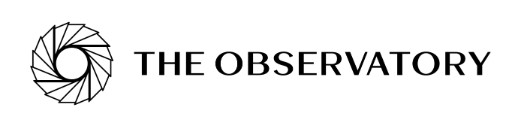 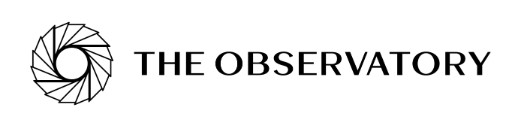 The Observatory situated in Madaluyong City and across the river from BGC, present a modern retreat In a strategically advantageous locale, emphasizing convenient and comfort. THE OBSERVATORY integrate the modernity with a inviting retreat, promising a holistic urban living experience.
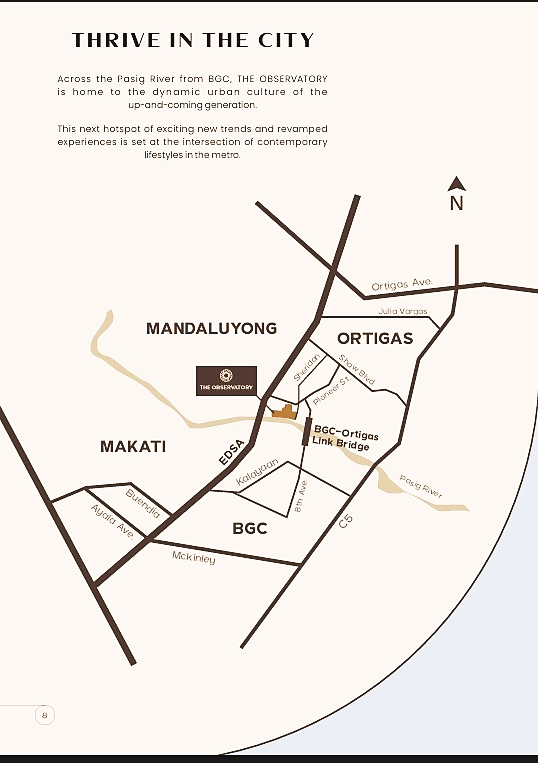 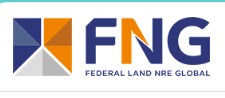 THRIVE IN THE CITY
From BGC to The Observatory pioneer street Mandaluyong City. 
Its approximately 7.2km, 14min. Fastest route the unusual traffic.
2.3km – 7min
From Ortigas Center to The Observatory, Mandaluyong City.
Its approximately 2.3km, 7min. Fastest route the unusual traffic
5.5km – 11min
From Makati to The Observatory, Mandaluyong City.
Its approximately 5.5km, 11min. Fastest route the unusual traffic.
7.2km – 14min
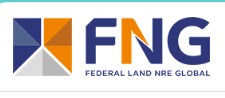 THE CONTEMPORARY 
URBAN RETREAT
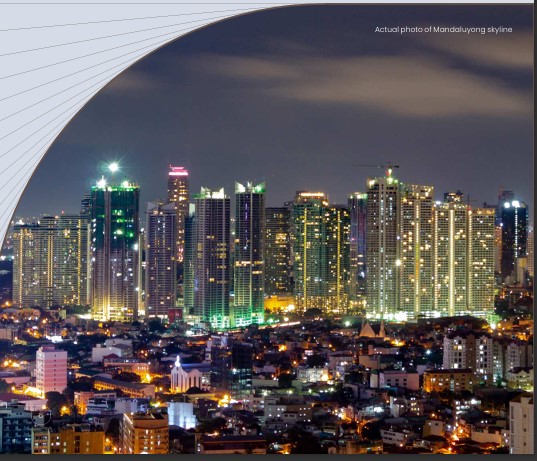 The Observatory - Federal Land NRE Global Inc- FNG

The Observatory FNG - Sora Tower

Federal Land NRE Global Inc. (FNG) is a powerhouse joint venture between Federal Land Inc. and Nomura Real Estate Development Co., Ltd -- two real estate giants in the Philippines and Japan. FNG has been formed in the spirit of equal partnership and respect between the Philippines and Japan to create new value

Federal Land, Inc. and Nomura Real Estate Development Co., Ltd. are set to reimagine urban landscapes and set new standards of excellence in the Philippine real estate industry.
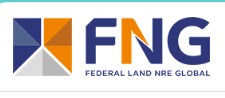 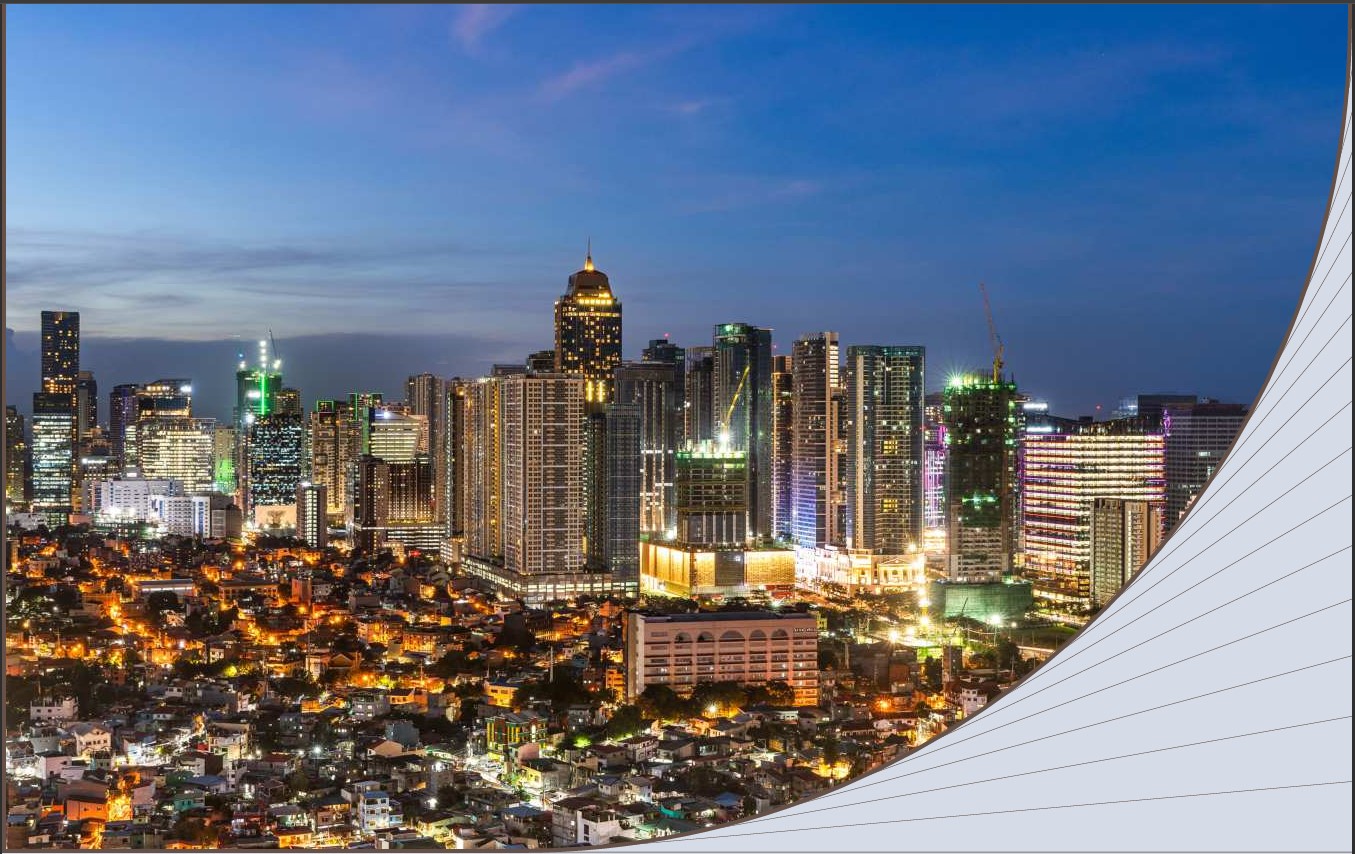 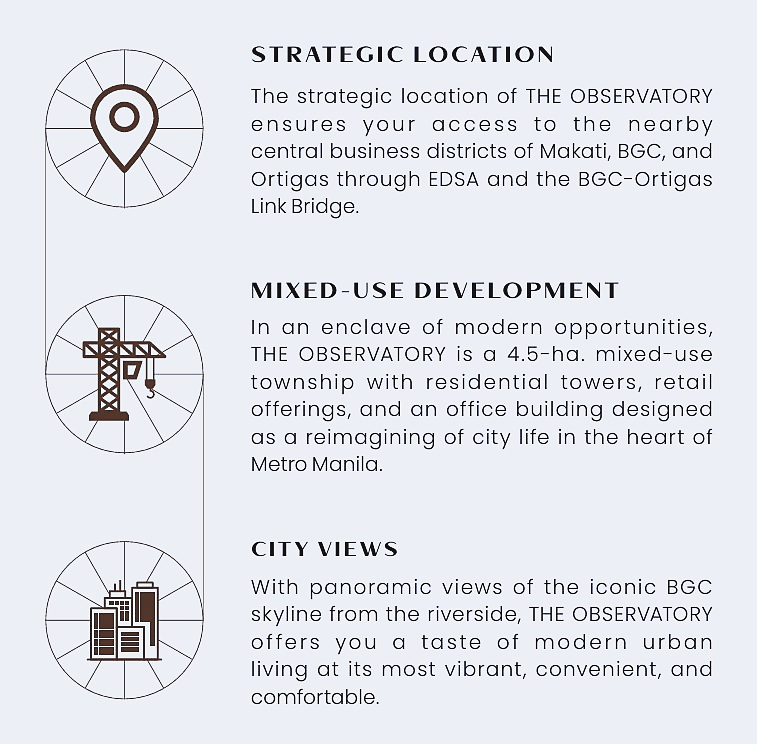 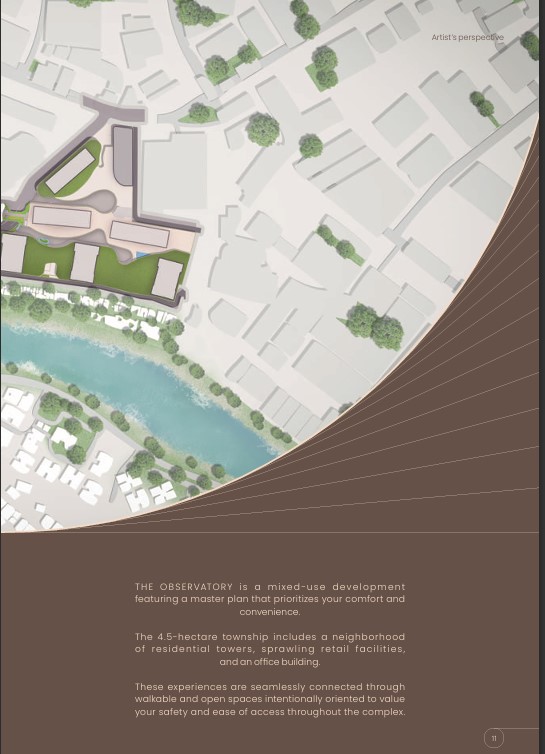 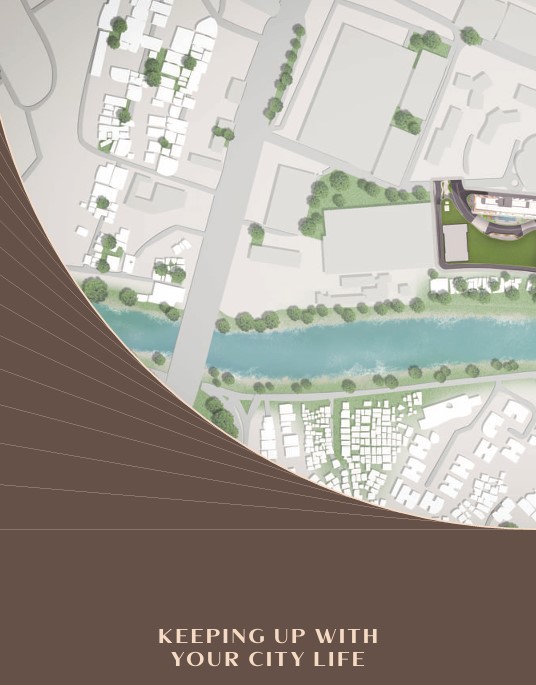 KEEPING UP WITH 
YOUR CITY LIFE
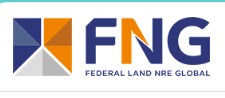 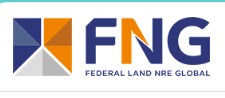 We are Now Accepting Sales for The Observatory - SORA Tower (1st Tower)

The Observatory, situated in Mandaluyong City, presents a modern retreat in a strategically advantageous locale, emphasizing convenience and comfort. With unit sizes spanning from compact studios at ±26-33 sqm to expansive penthouses at ±155-202 sqm, this development caters to diverse preferences. Historical data from Leechiu Property Consultants reveal a consistent price increase in vertical developments in Mandaluyong, highlighting the area’s investment potential. The Observatory Mandaluyong integrates modernity with an inviting retreat, promising a holistic urban living experience.
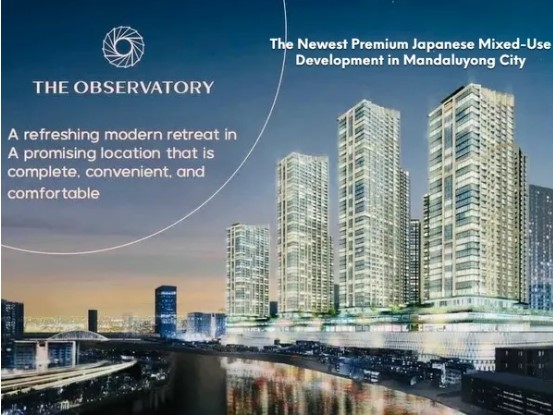 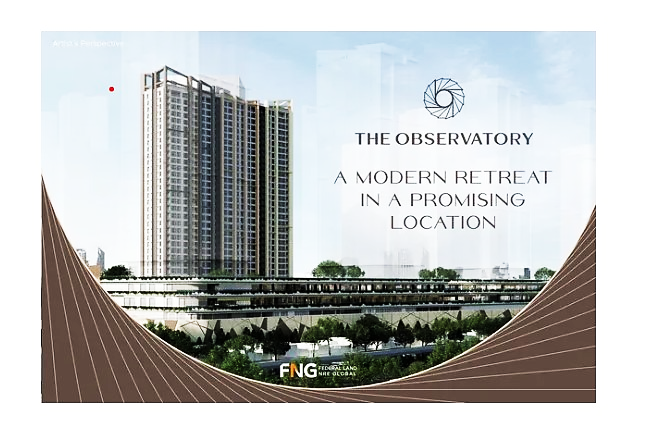 The Observatory - SORA Tower

Escape to a modern retreat in the heart of the city.
Introducing The Observatory, a mixed-use development strategically located along major CBDs in Metro Manila. It offers breathtaking views of the BGC skyline, thoughtfully curated amenities, as well as distinct Japanese features that add real value to your day-to-day life.
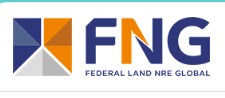 MASTERFUL DESIGN
AND COLABORATION
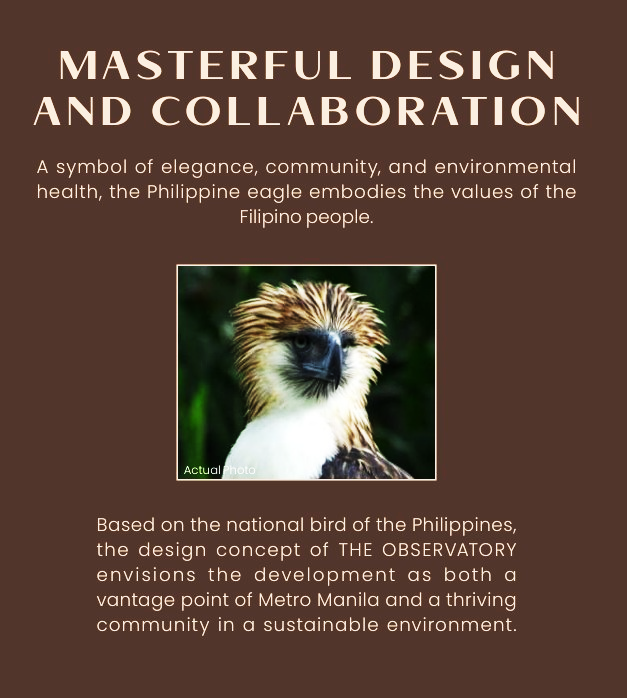 A symbol of an elegant community and environment health, the Philippine eagle embodies the value of the Filipino people.
Base on the National Bird of the Philippines the design concept of THE OBSERVATORY envision the development as both vantage point of the Metro Manila and thriving community in the sustainable environment.
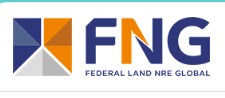 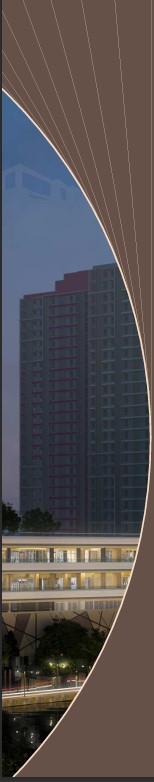 PARTNERS
The Observatory is a culmination of the collaborative work of its partners, whose seasoned expertise and i nternationally-recognized excellence are behind the thoughtfulness and intentionality of the township’s design. Among these accomplished design consultants are Nikken Sekkei Ltd. for the master plan and concept design of the residential towers, Garde Co., Ltd. for the interior & landscape design of the commercial component, Magnusson Klemencic Associates for the structural engineering design, and Pimentel, Rodriguez, Simbulan & Partners as the architect of record.
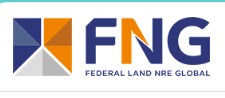 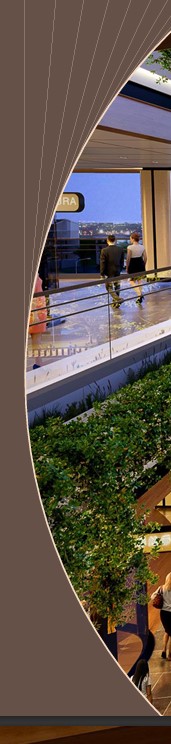 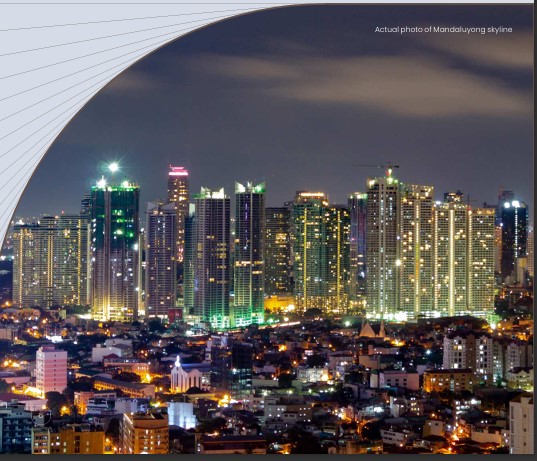 A New Hub of Vibrant Lifestyles 
The Observatory

 opens its doors to those from all walks of urban culture, reimagining city life for its residents, neighboring communities, and surrounding districts. As a contemporary mixed-use complex designed for convenience, THE Observatory revamps experiences with flavorful dining, fresh choices, specialty offerings, and unique shopping spaces accompanied by panoramic views of the BGC skyline
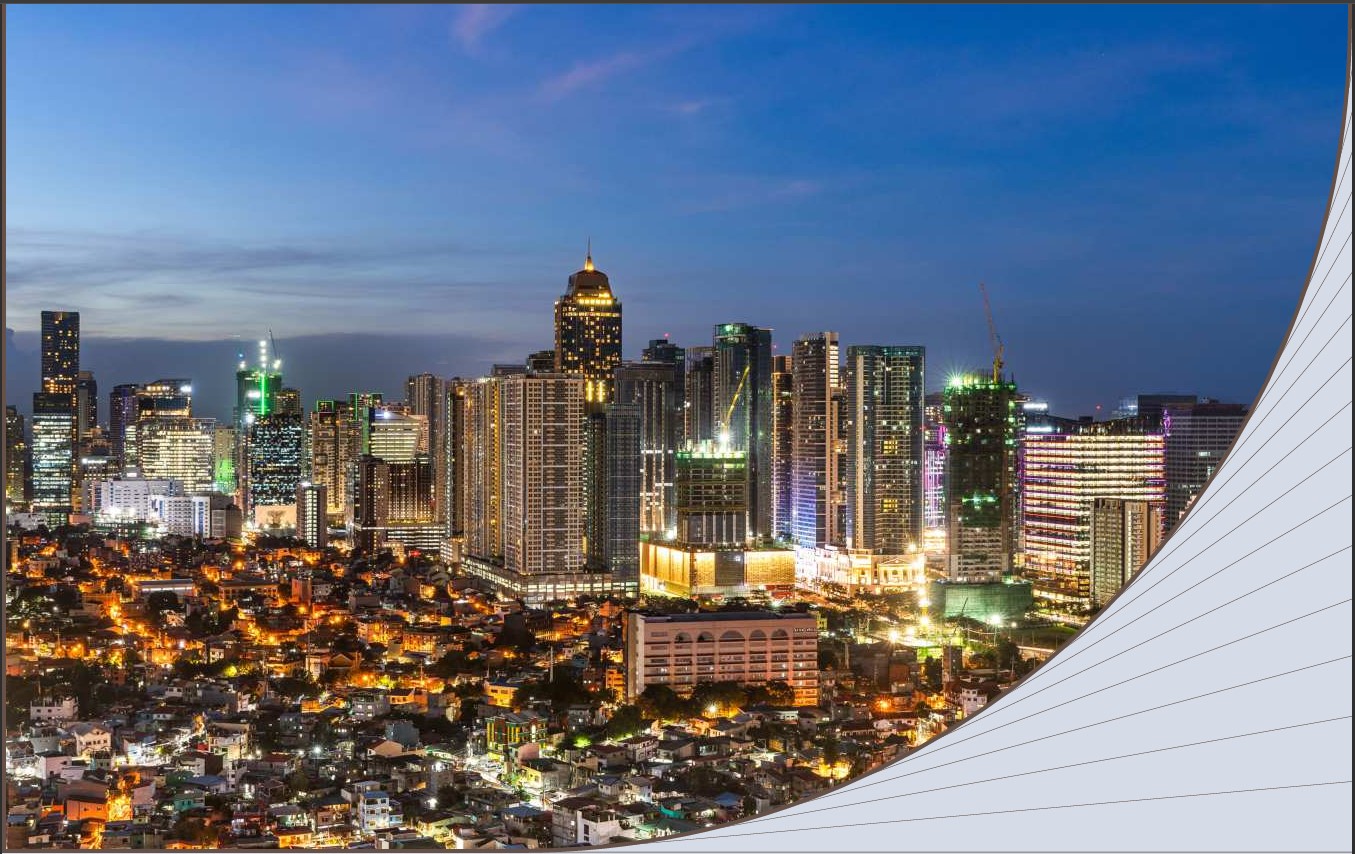 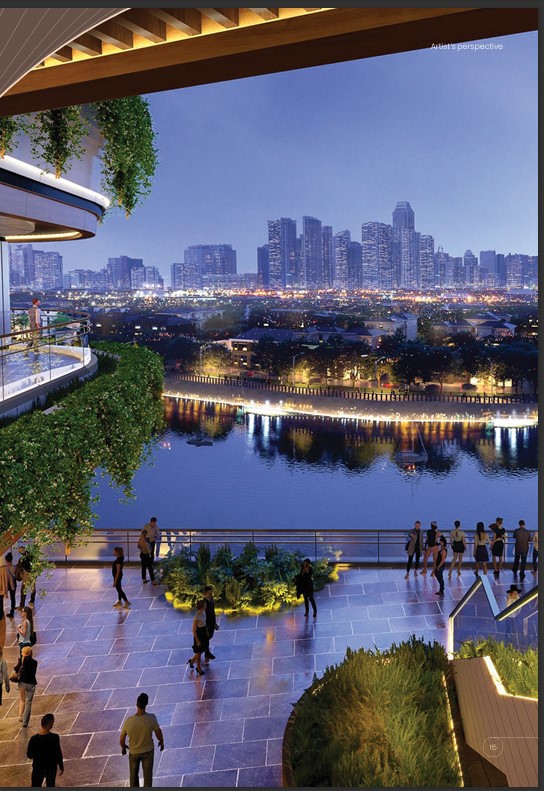 THE OBSERVATORY 
SORA TOWER
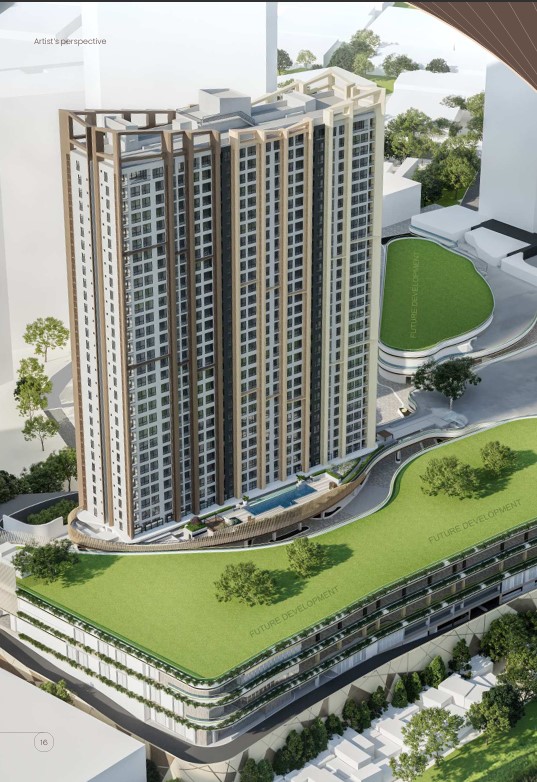 The first residential tower rising at THE OBSERVATORY ushers in a new era living in the city. Its Japanese name meaning “sky”, SORA TOWER soars over the city as your next home at the seat of urban culture and fast-paced lifestyles in Metro Manila.
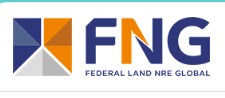 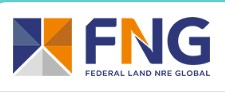 RESIDENTIAL UNITS 
The wide range of units offered among the skies at THE OBSERVATORY SORA TOWER are thoughtfully designed to keep up with every stage of your city life. Each unit features ingenious solutions to your changing needs.
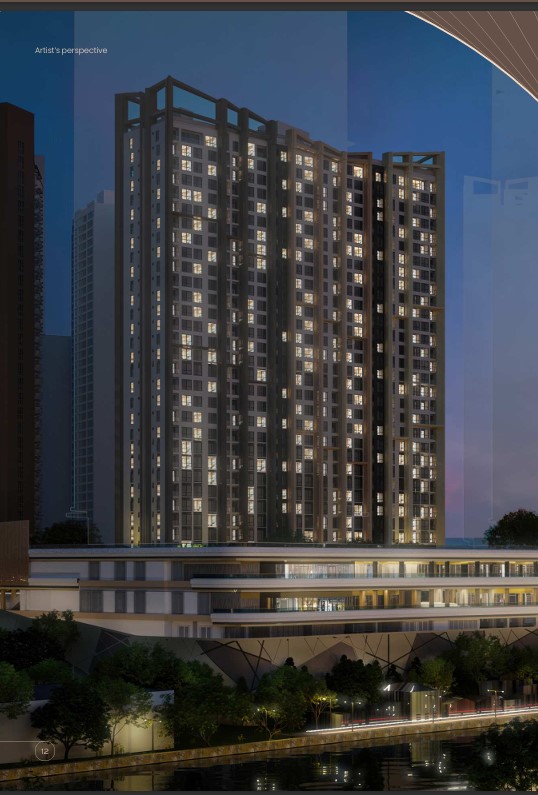 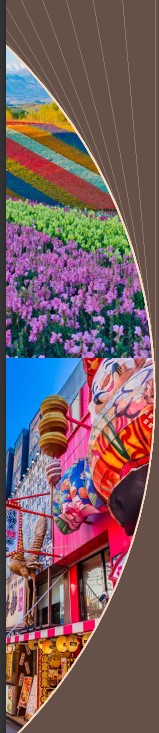 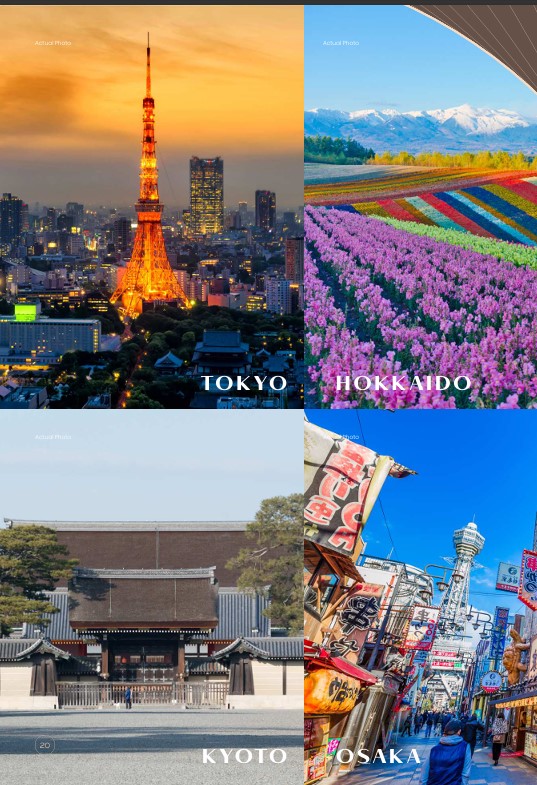 JOURNEY ACROSS JAPAN 

Immerse yourself in the best of Japanese city culture at THE OBSERVATORY. The amenities of each residential tower at your next home evoke the identities of remarkable districts in Tokyo, Hokkaido, Kyoto, and Osaka
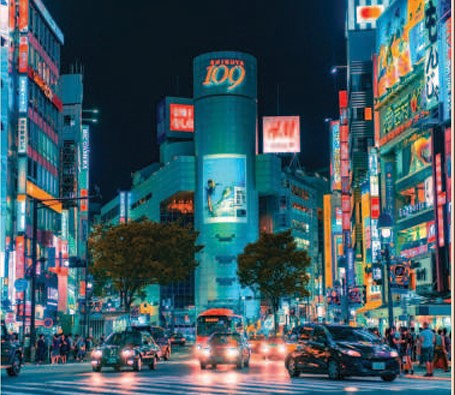 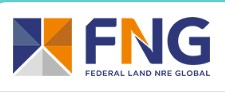 SHIBUYA 
AT 
SORA TOWER
Inspired by the vibrant and constantly moving SHIBUYA district in Tokyo, the amenities at SORA TOWER perfectly blend into your lifestyle at your home in the metro
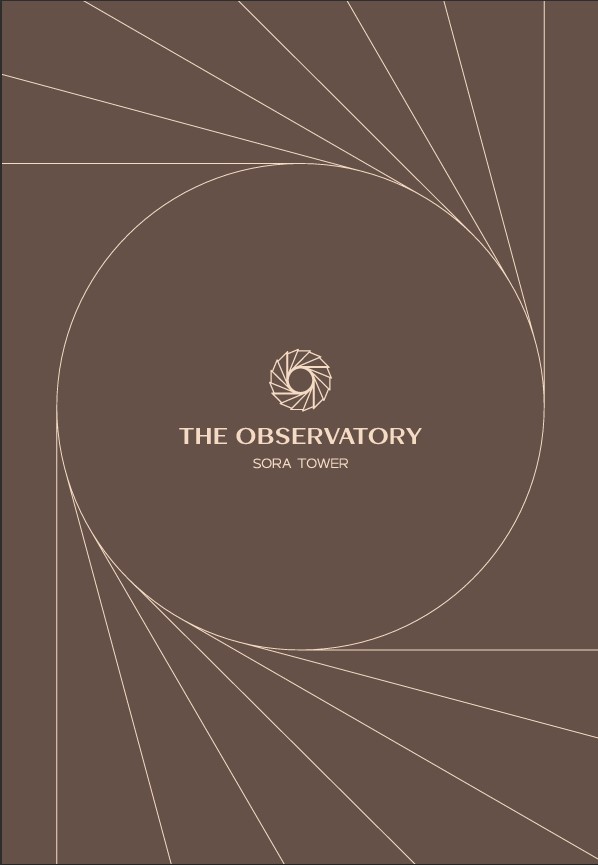 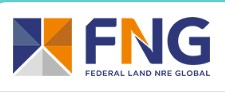 Facilities & Services

Storage Solutions
Genkan
Adjustable Kitchen Cabinets
Modular Closets
Japanese-branded Water Closet
Spalet for Master T&B
Rangehood
Separate Shower & Bathtub in Master Bedroom T&B (select units)
Multi-functional & Space-saving Sink
Elevator & Main Door Key Card Access
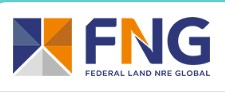 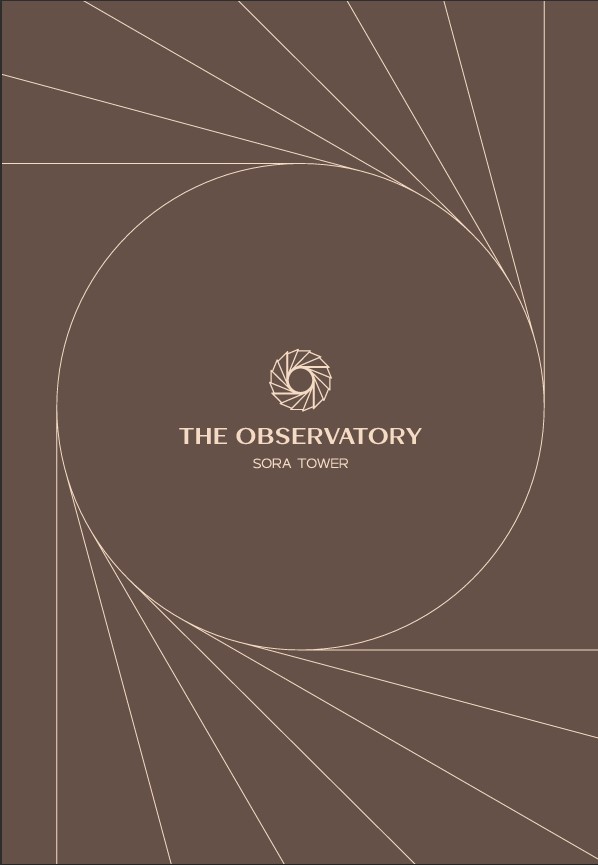 OUTDOOR
 
Swimming Pool and Pool Deck
Children’s Pool 
Children’s Play 
Area Pet Park 
Lobby Garden 
Outdoor Lounge
INDOOR 

Sky Lobby 
Children’s Playroom 
Co-working / Business Center 
Yoga Studio
 Fitness Gym 
Entertainment Room
 Function Room
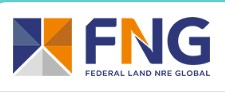 STORAGE SOLUTIONS 
Innovative solutions for your storage needs are made to maximize your living areas
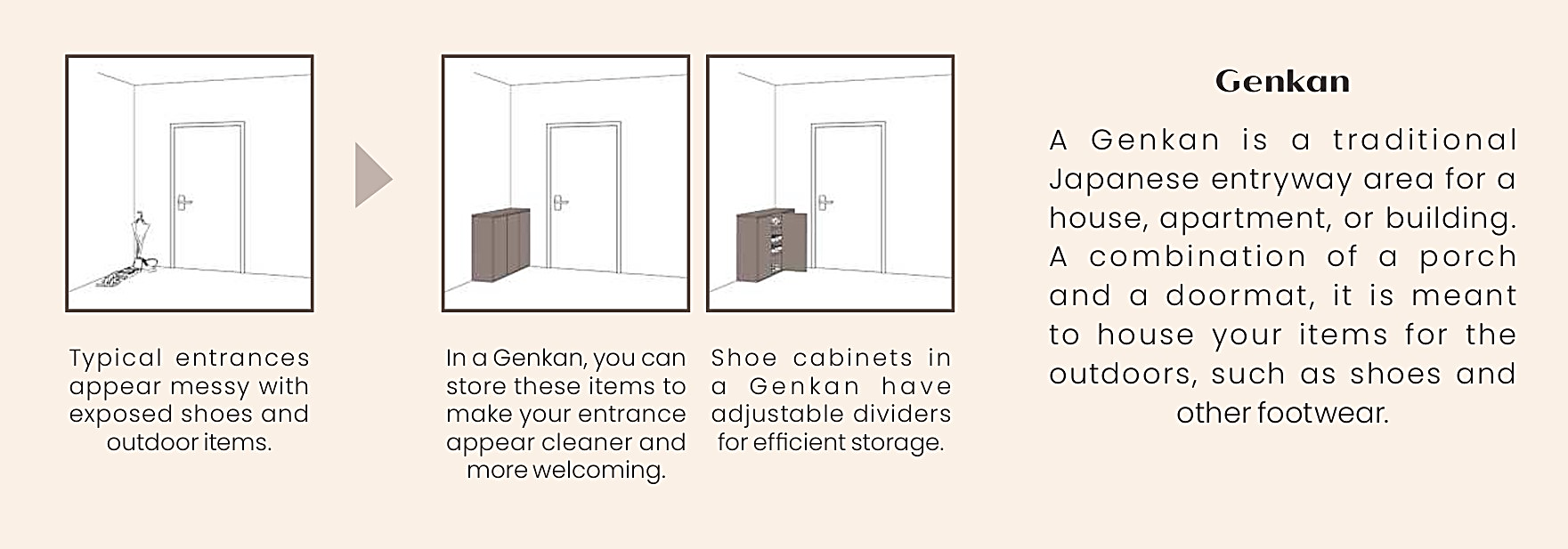 GENKAN
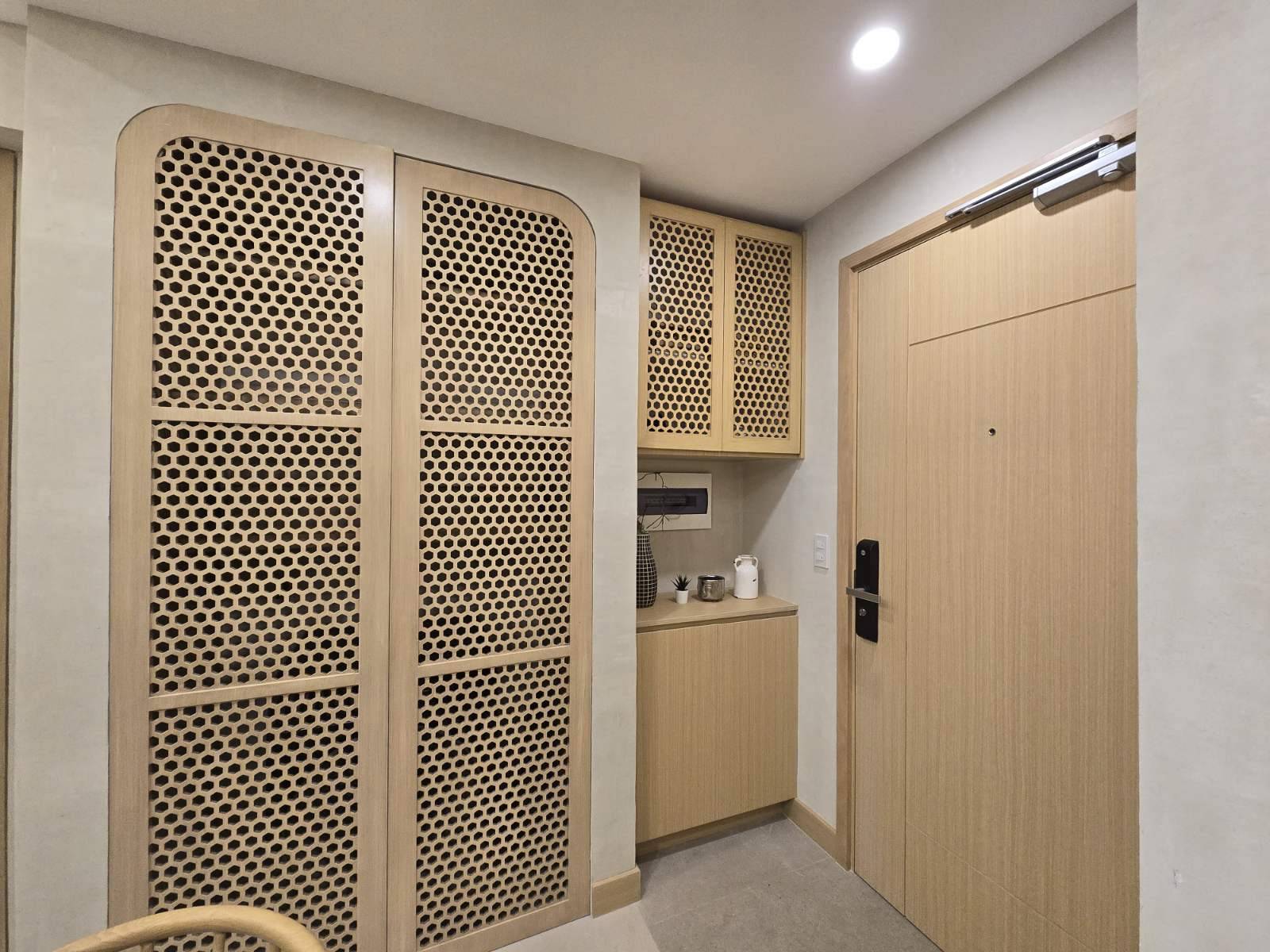 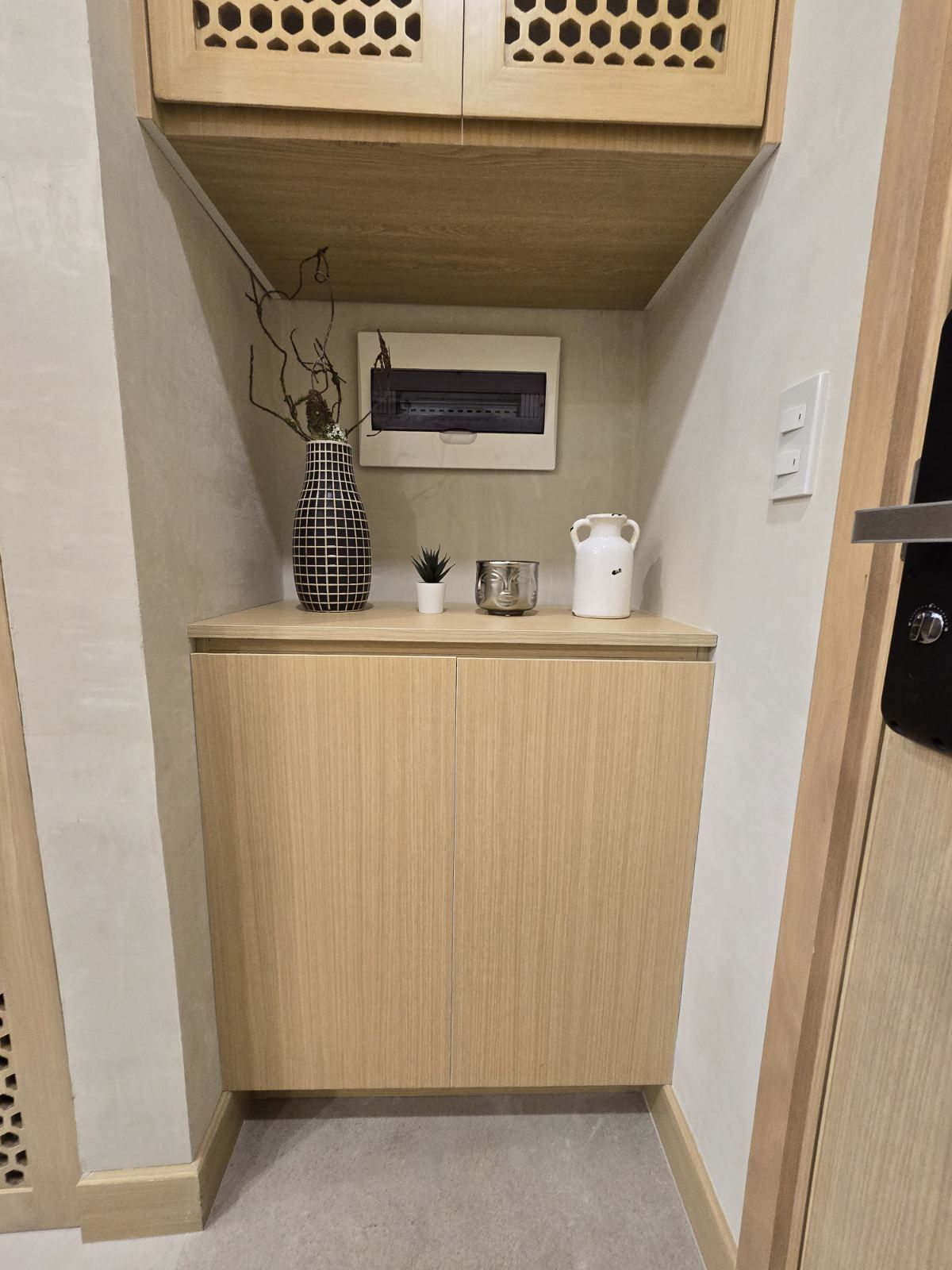 Front Door
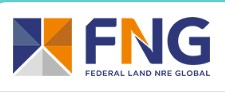 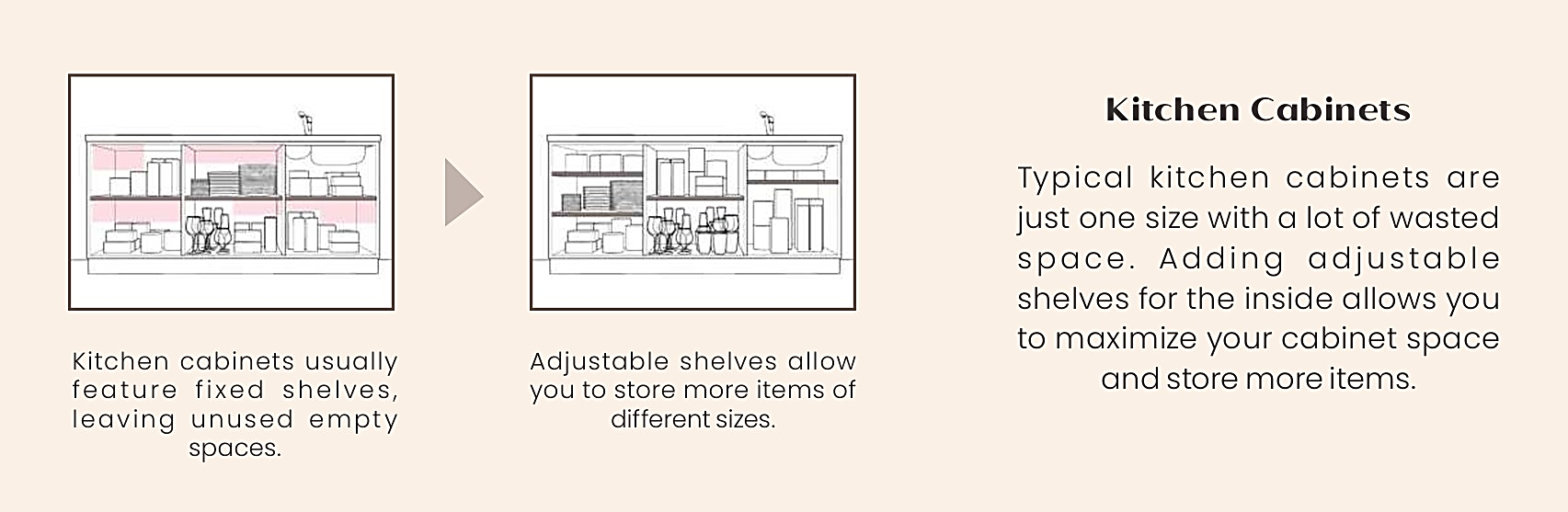 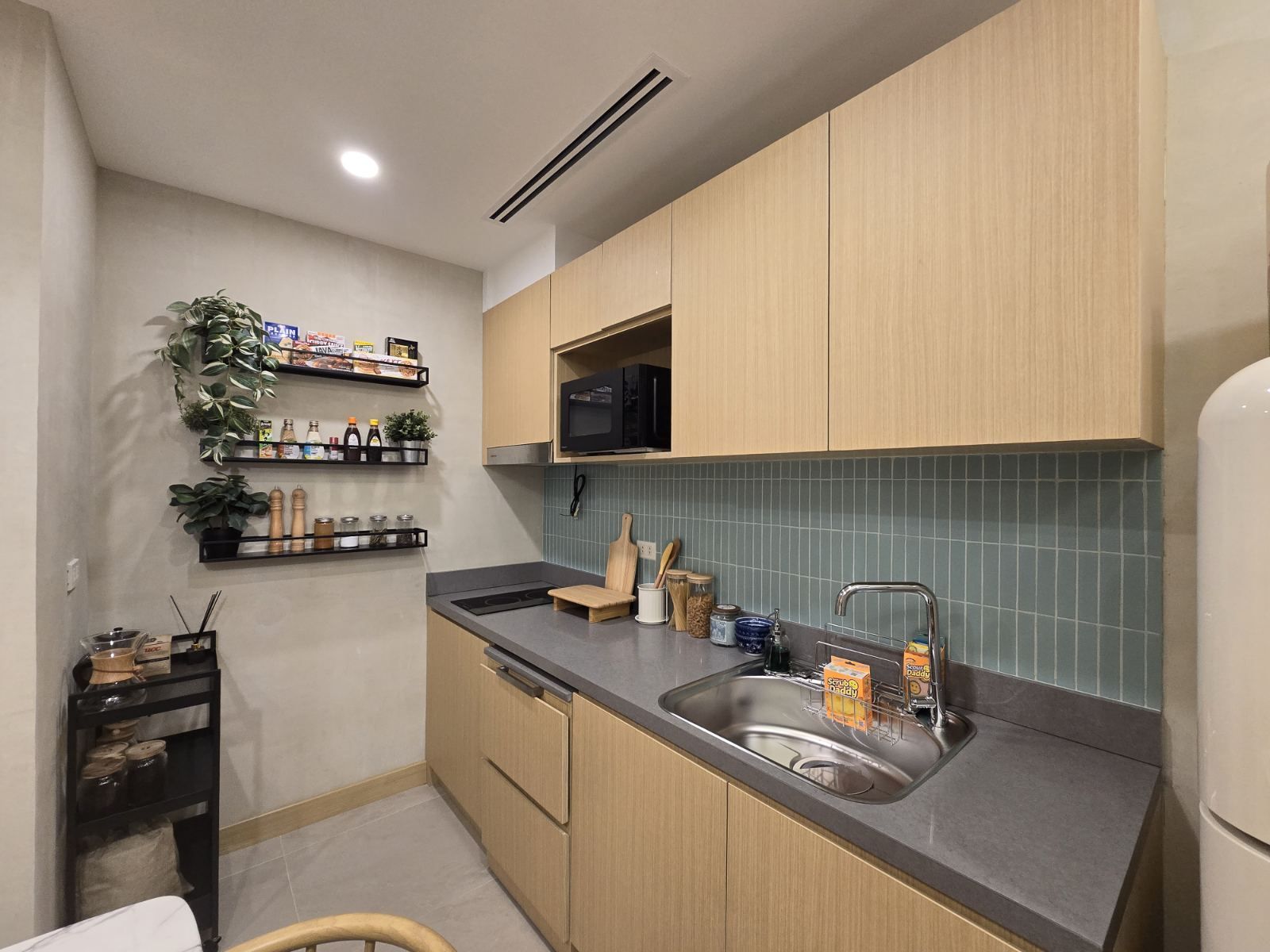 KITCHEN
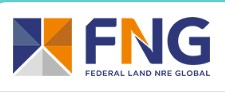 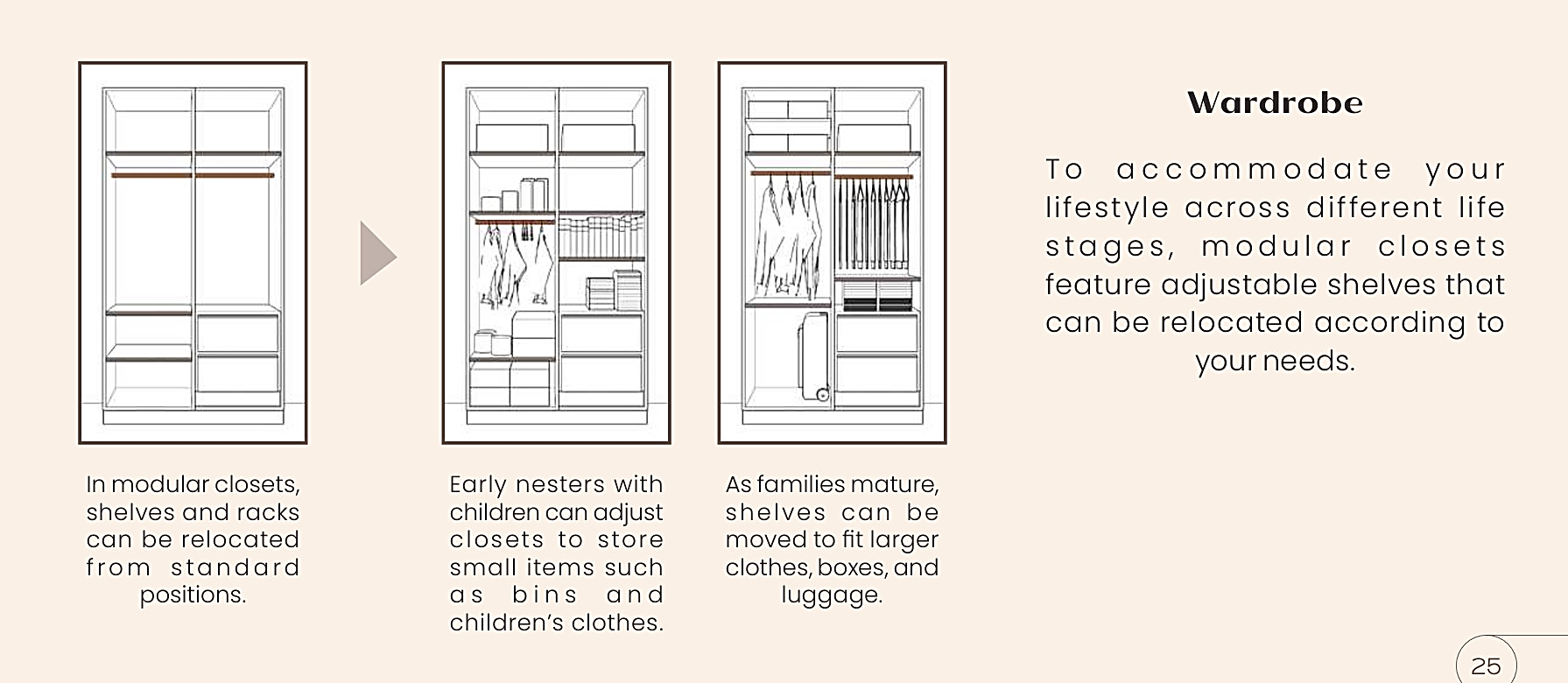 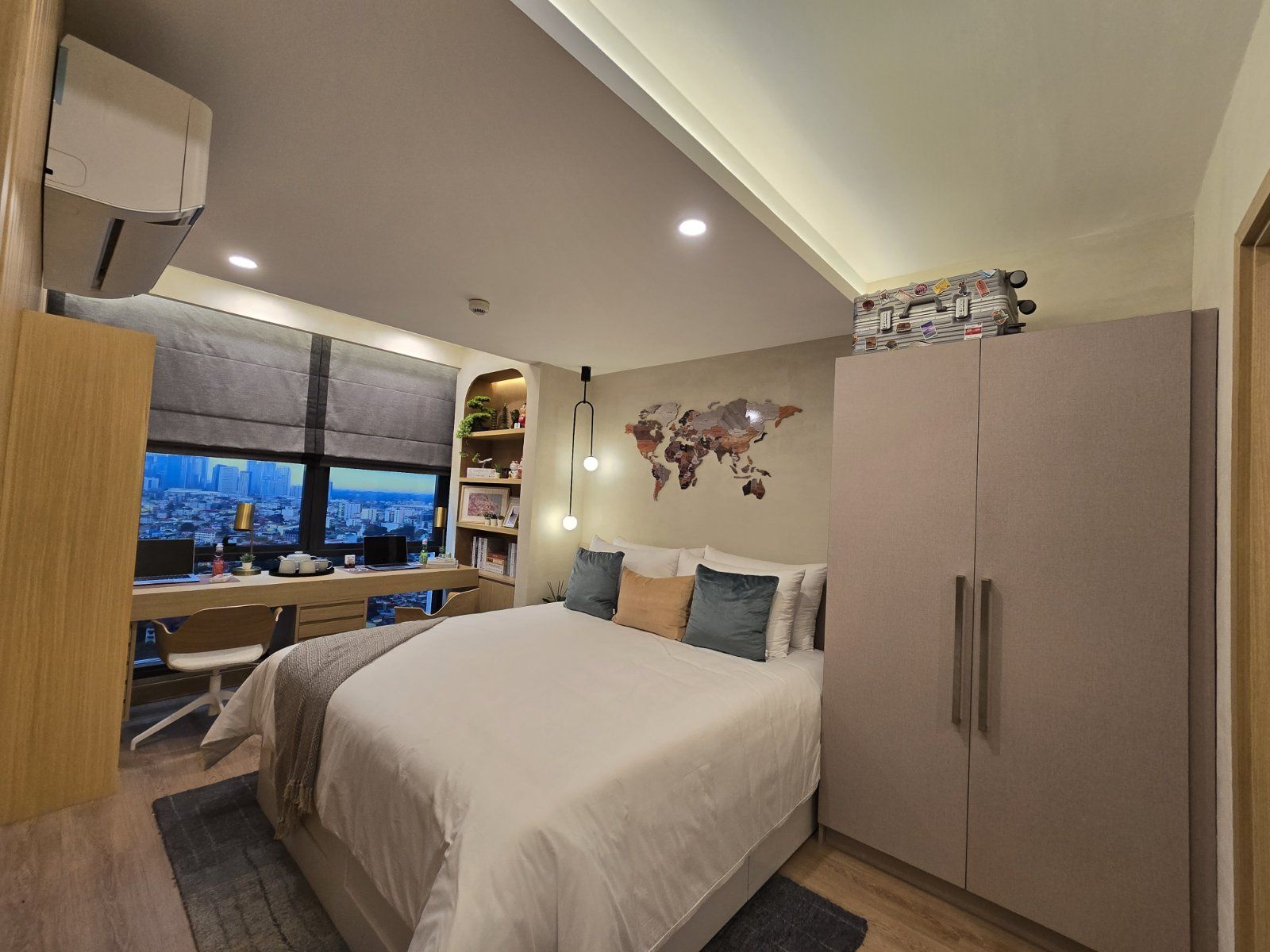 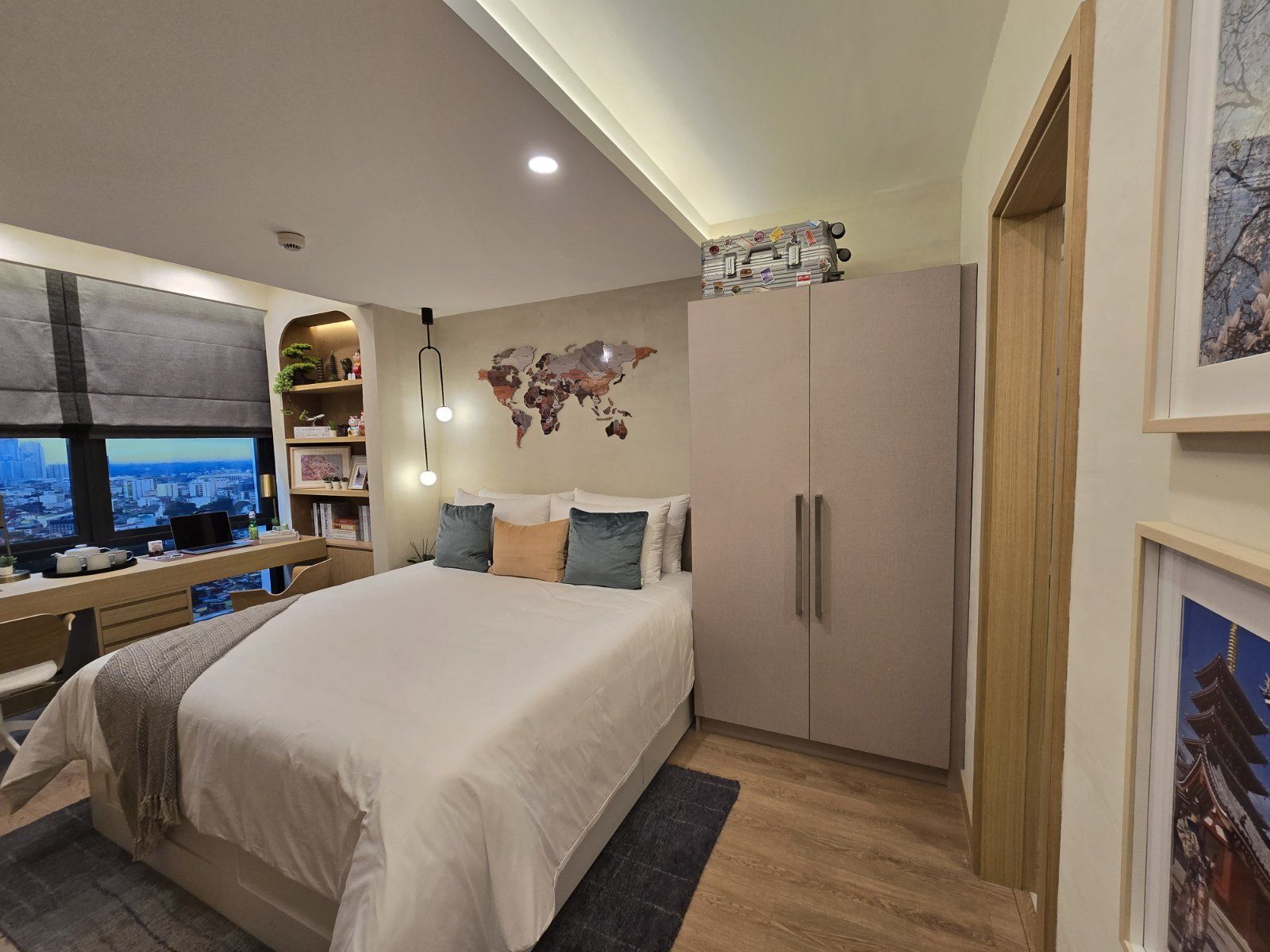 WARDROBE
UNIT FINISHES
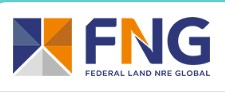 TERMS AND EXPERTS
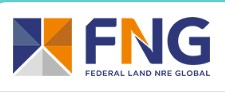 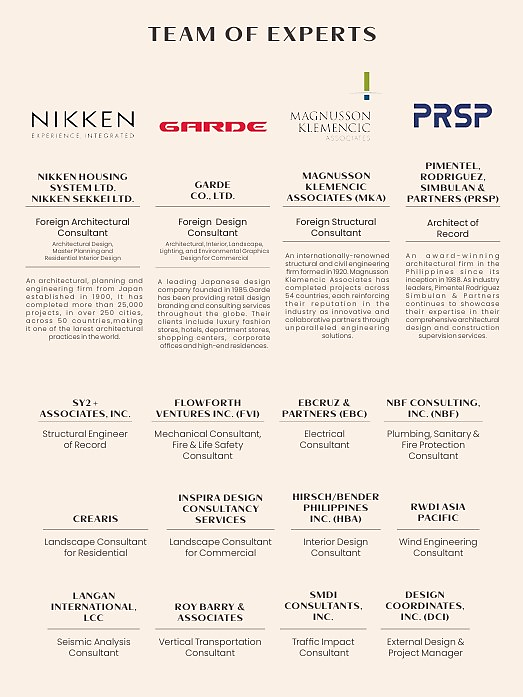 TERMS AND EXPERTS
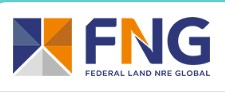 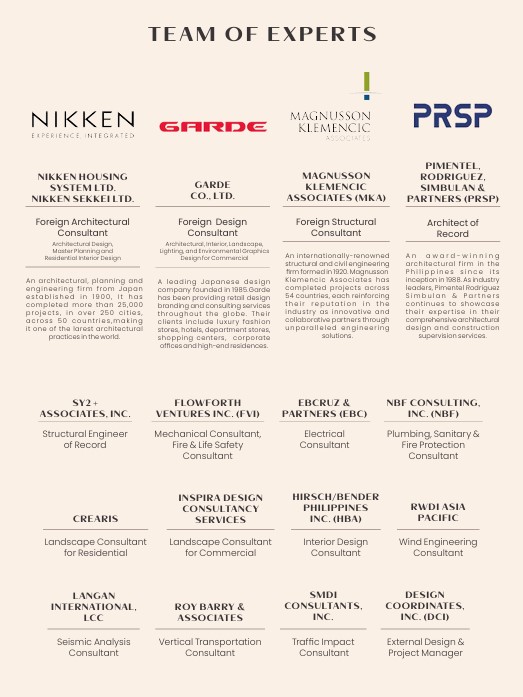 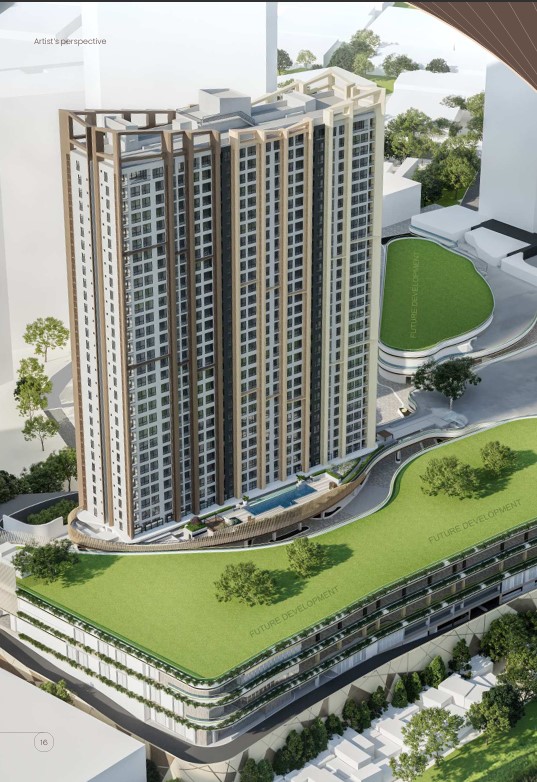 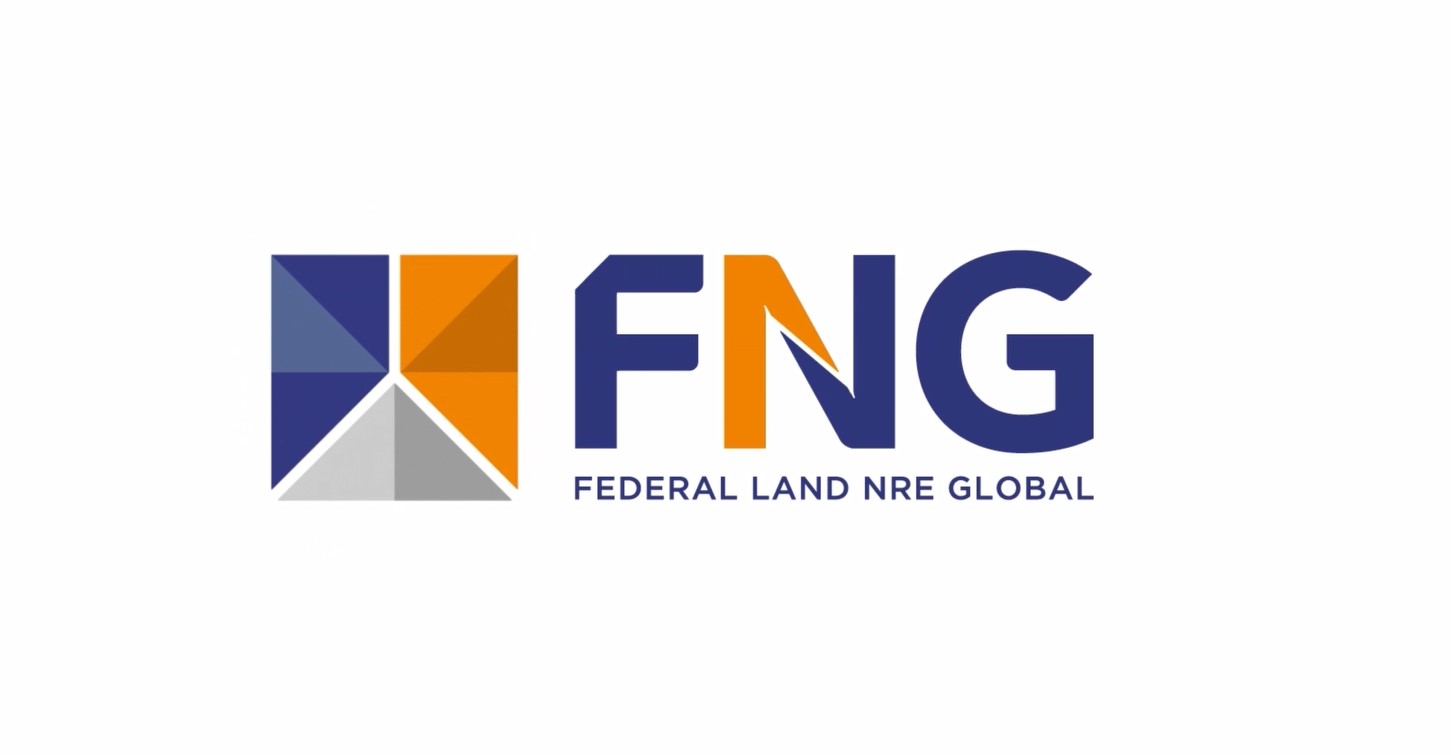 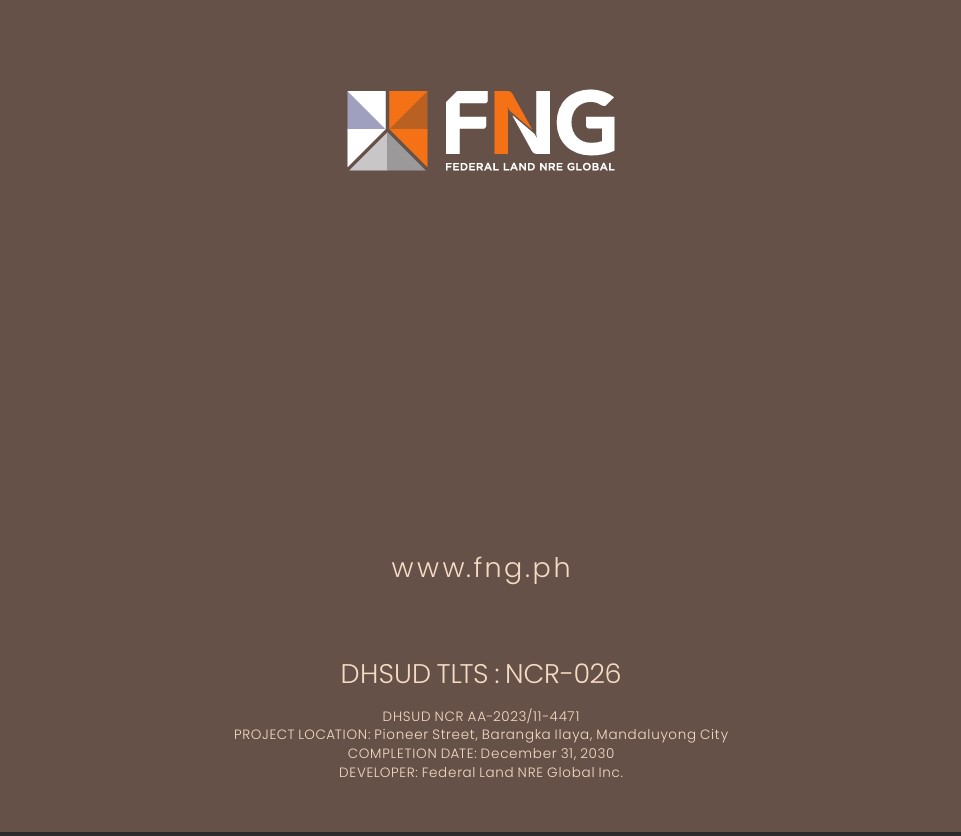